SUNRISE AGRICULTURE IMPOR – EXPORT COMPANY LIMITED(SUNRISE AIE CO LTD)ADD: NO. 157 YEN LANG, HA NOI CAPITAL, VIET NAMEMAIL: AGRIFOODVN@GMAIL.COM
INTRODUCTION ABOUT COMPANY
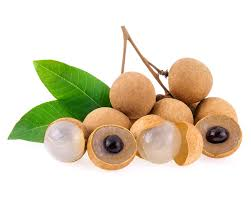 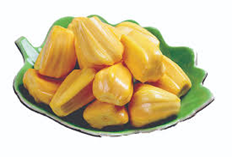 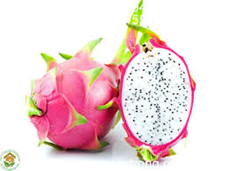 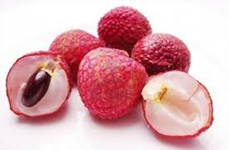 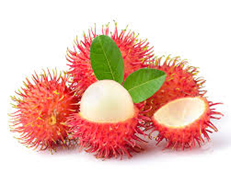 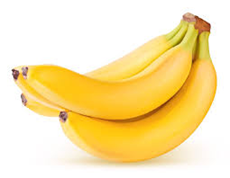 Hà Nội, Date 16 Aug , 2021 Year
BRIEF ABOUT US
We are a Leading company to export all kind of fruit and vegetable at Vietnam.
Establish on  2020 Years. But before we export fruit and vegetable more 14 years.
Main products: Canned pineapple, Cucumber In jar, Fresh and frozen fruit and vegetables as fresh lychee, longan….
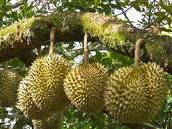 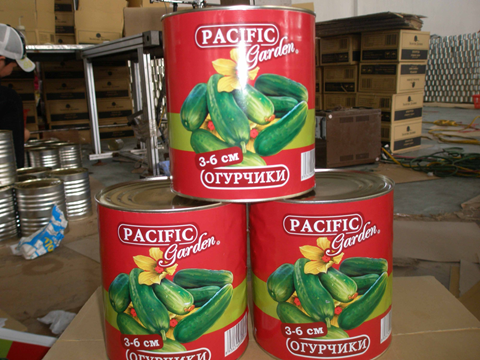 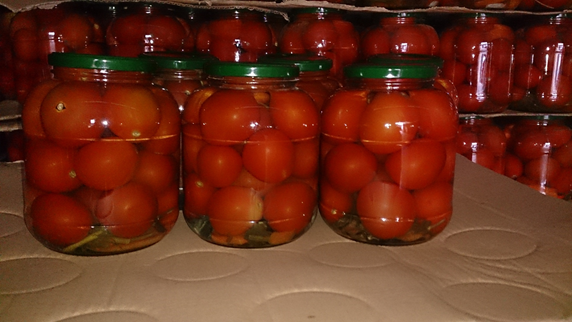 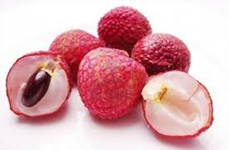 INFORMATION ABOUT PRODUCTS:1. Processing products: Canned pineapple, canned lychee, , canned longan, canned sweet corn, baby corn…. 2. Frozen fruit and vegetabels: IQF pineaple, lychee, passion fruit juice, dragon,..3. fresh fruit and vegetables: fresh lychee, long an, hot chilly pepper.4. Spices: Black pepper 550gr, 500gr, cassia, star aniseed.
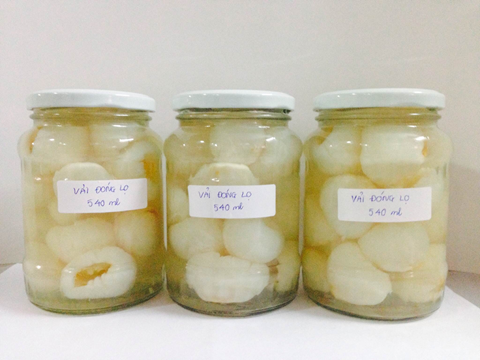 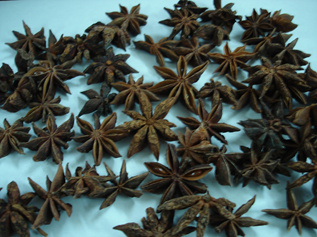 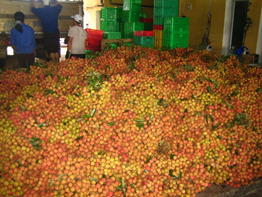 Fresh lychee
Lychee in Jar
Star aniseed
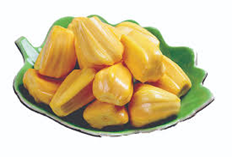 SOME PRODUCTS OF COMPANY
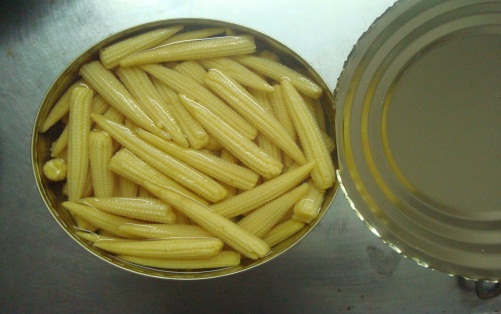 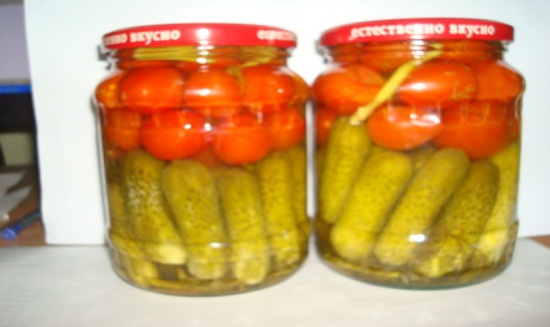 Baby tomato
Baby corn
Mixed tomato and Cucumber
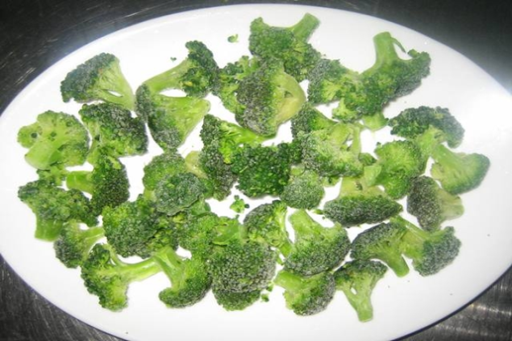 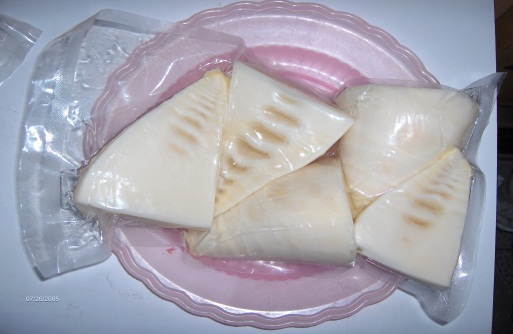 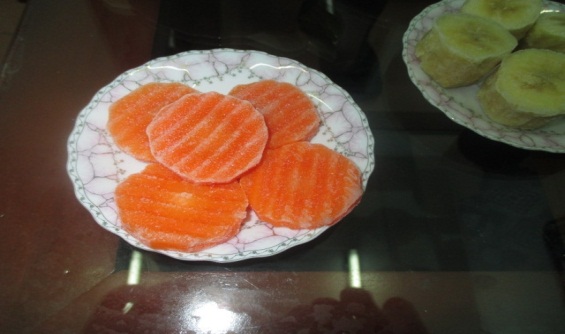 Frozen Bamboo
IQF carrot
Frozen Brocolli
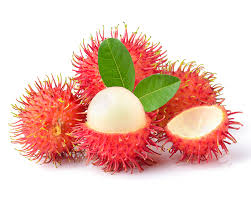 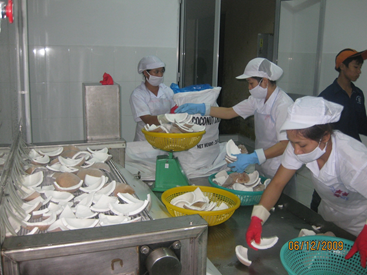 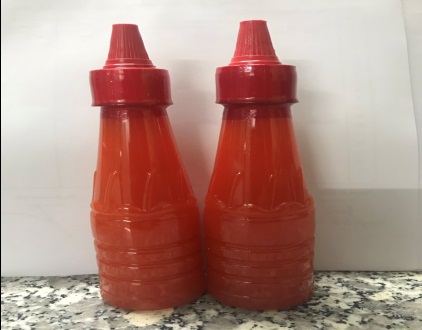 Passion fruit paste
Chilly sauce
Frozen mango
Fresh rambutan
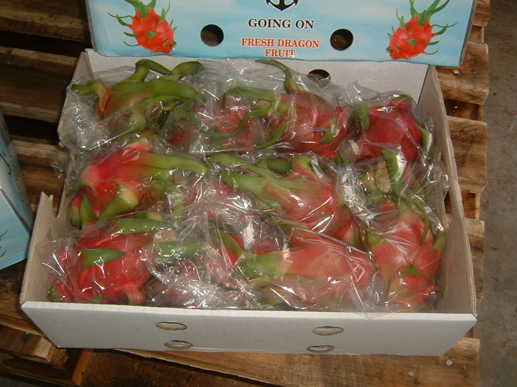 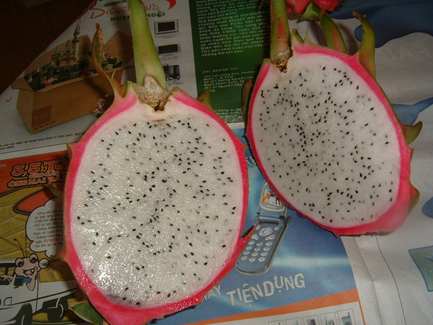 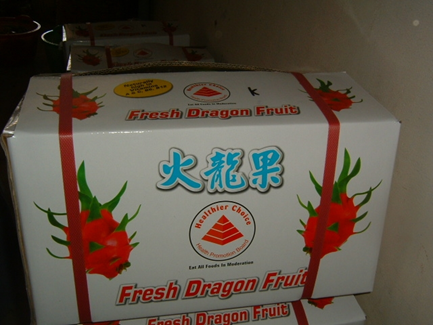 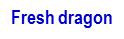 Fresh dragon
Fresh dragon
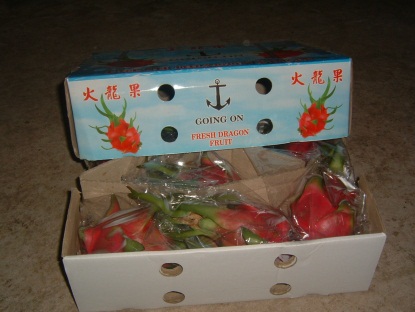 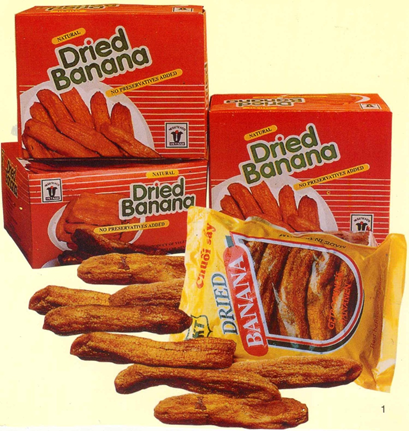 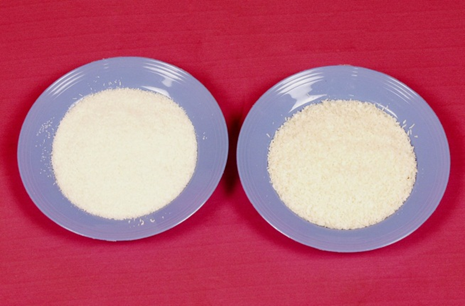 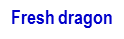 Desicated coconut
Dry bananas
Thank you